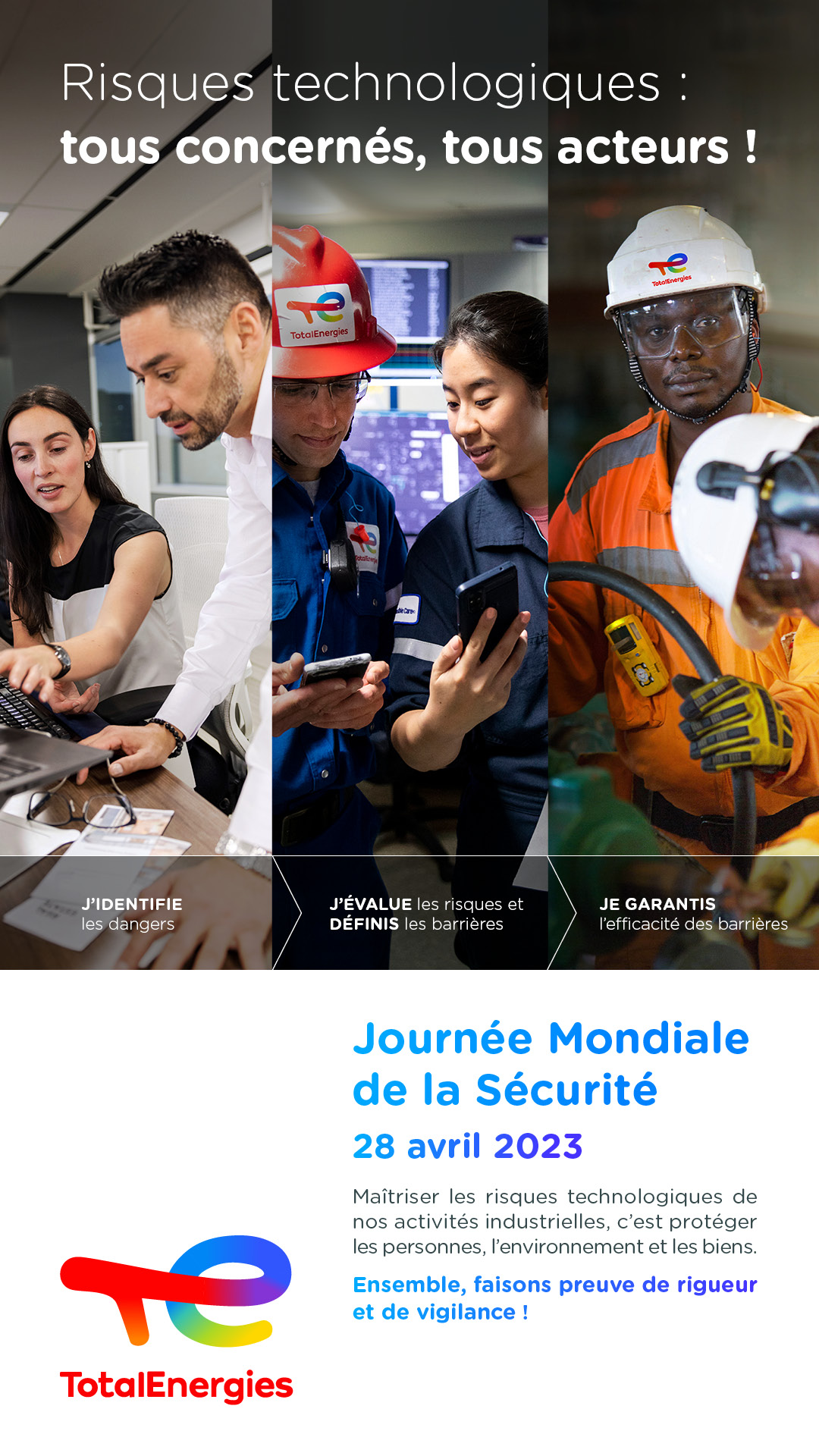 Journée Mondiale de la Sécurité28 avril 2023
Sous-titre sur une ou deux lignes [Arial 18 pt regular]
Descripteur de lieu ou Prénom Nom de l’intervenant [Arial 14 pt regular]
Journée Mondiale de la Sécurité28 avril 2023
Premier niveau
Deuxième niveau
Troisième niveau
Sed laeditur hic coetuum magnificus splendor levitate paucorum incondita, ubi nati sunt non reputantium, sed tamquam indulta licentia vitiis ad errores lapsorum ac lasciviam. ut enim Simonides lyricus docet, beate perfecta ratione vieturo ante alia patriam esse convenit gloriosam.
2
Date - Pied de page de votre présentation